A Lifelong Commitment
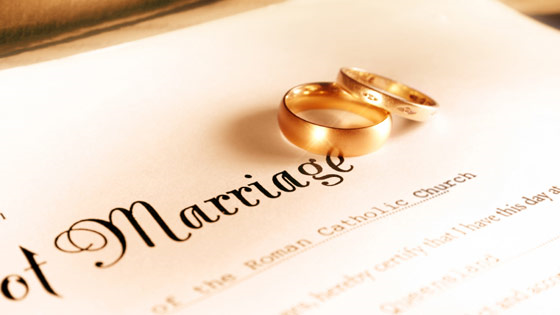 There Is No Contradiction In God’s Word
Mal.2:14  (Mt.5:37)
Rom.7:2-3
Eph.5:19-33
1Pet.3:1-7  (2:18-20; 2:21-25)
Mt.19:1-12
Covenant
Commitment
Bound Together
Responsibility
Staying Power
A Lifelong Commitment
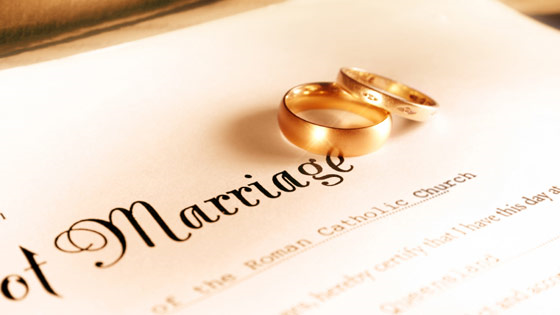 1Cor.7:1 - Now concerning the things about which you wrote, it is good for a man not to touch a woman.
1Cor.7:25 - Now concerning virgins I have no command of the Lord, but I give an opinion as one who by the mercy of the Lord is trustworthy. 

1Cor.8:1- Now concerning things sacrificed to idols, we know that we all have knowledge. Knowledge makes arrogant, but love edifies.

1Cor.12:1 - Now concerning spiritual gifts, brethren, I do not want you to be unaware. 

1Cor.16:1 - Now concerning the collection for the saints, as I directed the churches of Galatia, so do you also.
A Lifelong Commitment
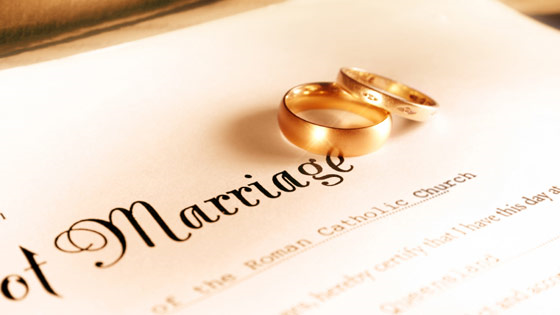 1Cor.7- Marriage
1Cor.7:1-9 - celibacy, living single
1Cor.7:10-16 - marriage & divorce
A Lifelong Commitment
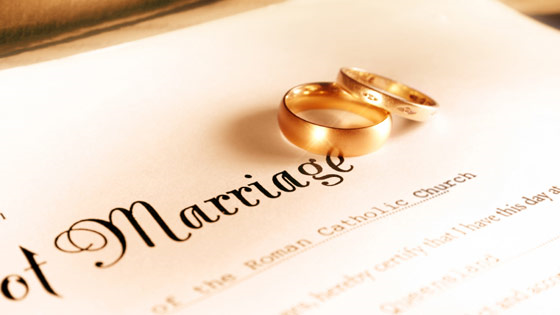 1Cor.7:10-16
1Cor.7:10-11            “But to the married”  (Believers married to believers)
1Cor.7:12-16               “But to the rest”    (Believers married to unbelievers)
“Not I, but the Lord”
“I say, not the Lord”
A Lifelong Commitment
1Cor.7:10-12
10 But to the married I give instructions, not I, but the Lord, that the wife should not leave her husband 11 (but if she does leave, let her remain unmarried, or else be reconciled to her husband), and that the husband should not send his wife away. 

12 But to the rest I say, not the Lord, that if any brother has a wife who is an unbeliever, and she consents to live with him, let him not send her away.
A Lifelong Commitment
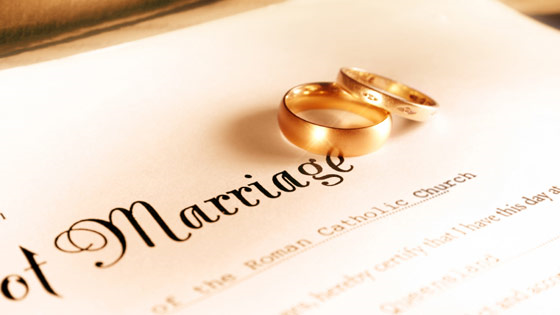 Christians  Married  To Christians (1Cor.7:10-11)
10 But to the married I give instructions, not I, but the Lord, that the wife should not leave her husband 11 (but if she does leave, let her remain unmarried, or else be reconciled to her husband), and that the husband should not send his wife away.
The fact that God tells us what to do if a particular command is violated doesn’t give us permission to break that command 
cf. 1Jn.2:1
cf. Mk.11:25-26
A Lifelong Commitment
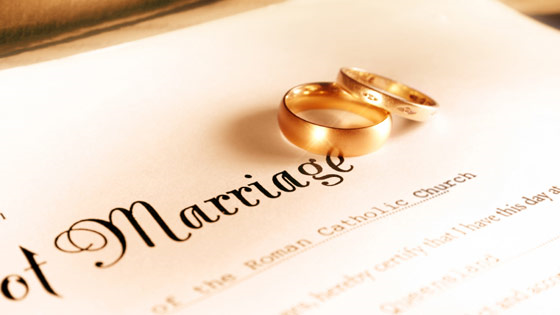 Christians  Married  To Christians (1Cor.7:10-11)
10 But to the married I give instructions, not I, but the Lord, that the wife should not leave her husband 11 (but if she does leave, let her remain unmarried, or else be reconciled to her husband), and that the husband should not send his wife away.
“And I say to you, whoever divorces his wife, except for immorality, and marries another woman, commits adultery”  (Mt.19:9)
A Lifelong Commitment
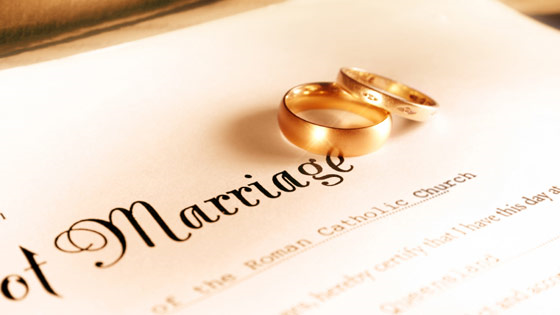 Christians  Married  To Christians (1Cor.7:10-11)
10 But to the married I give instructions, not I, but the Lord, that the wife should not leave her husband 11 (but if she does leave, let her remain unmarried, or else be reconciled to her husband), and that the husband should not send his wife away.
Repentance…
Acknowledgment of sin (admit to self)
Godly sorrow
Correction of sin
Seek to restore relationship (reconcile)
A Lifelong Commitment
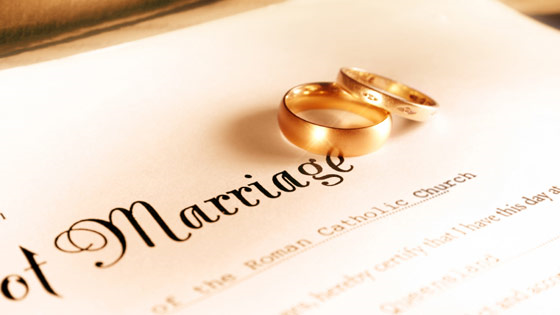 Christians  Married  To Christians (1Cor.7:10-11)
10 But to the married I give instructions, not I, but the Lord, that the wife should not leave her husband 11 (but if she does leave, let her remain unmarried, or else be reconciled to her husband), and that the husband should not send his wife away.
“unmarried” - same word in vs.8, 32, 34
A Lifelong Commitment
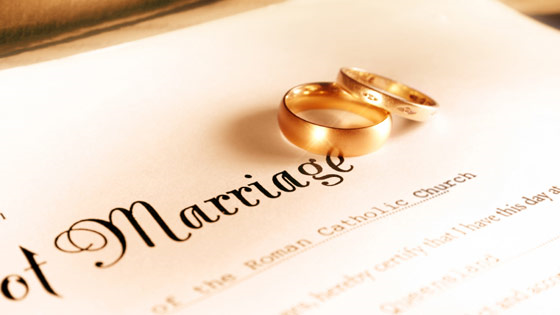 Christians  Married  To Christians (1Cor.7:10-11)
10 But to the married I give instructions, not I, but the Lord, that the wife should not leave her husband 11 (but if she does leave, let her remain unmarried, or else be reconciled to her husband), and that the husband should not send his wife away.
Wife - don’t  leave, depart, separate from  (Grk. Chorizo)
Thayers - to leave a husband or wife: of divorce, 1Cor.7:11, 15
A Lifelong Commitment
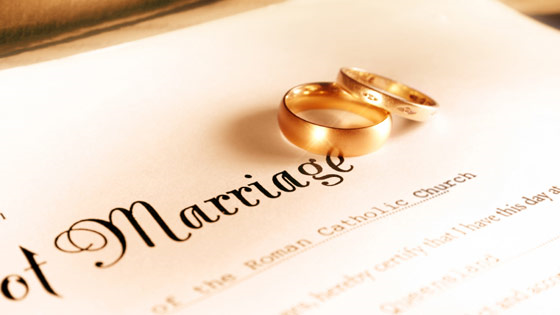 1Cor.7:10-11 Must Harmonize With “All” Other Teaching On This Subject
10 But to the married I give instructions, not I, but the Lord, that the wife should not leave her husband 11 (but if she does leave, let her remain unmarried, or else be reconciled to her husband), and that the husband should not send his wife away.
Harmonize with what the Lord Himself directly taught
Harmonize with all that is taught in this particular chapter
Harmonize with all other Bible passages
Denominational friends…
	Acts 2:21  /  Rom.10:9-10 - “Sinner’s Prayer Salvation” (?)
Harmonize with…
	All other passages (Acts 2:38: Gal.3:26-27; Rom.6:4-18)
	Teaching in that particular chapter…
		Acts 2:21  with vs.36-47
		Rom.10:9-10  with  vs.11-17
1Cor.7:11 - But if she does leave, let her remain unmarried or be reconciled to her husband
Harmonize with…
Lord Himself Taught - Mt.19:4-9  (don’t separate, only 1 exception)
Chapter 7 teaches - vs.3-4, 10, 12-13, 39  (obligations, bound)
All other passages - Mal.2:14; Rom.7:2-3; Eph.5:19-33;  1Pet.3:1-7
Separation and / or divorce violates these passages!
A Lifelong Commitment
Christians  Married  To Unbelievers (1Cor.7:12-16)
12 But to the rest I say, not the Lord, that if any brother has a wife who is an unbeliever, and she consents to live with him, let him not send her away.   13 And a woman who has an unbelieving husband, and he consents to live with her, let her not send her husband away.   14 For the unbelieving husband is sanctified through his wife, and the unbelieving wife is sanctified through her believing husband; for otherwise your children are unclean, but now they are holy.   15 Yet if the unbelieving one leaves, let him leave; the brother or the sister is not under bondage in such cases, but God has called us to peace.   16 For how do you know, O wife, whether you will save your husband? Or how do you know, O husband, whether you will save your wife?
Ezra 10:3 ?
A Lifelong Commitment
Christians  Married  To Unbelievers (1Cor.7:12-16)
15 Yet if the unbelieving one leaves, let him leave; the brother or the sister is not under bondage in such cases, but God has called us to peace.
Not a reference to the marriage “bond” as in 1Cor.7:27, 39 & Rom.7:2-3
Bond - Grk. “deo” -  to bind, tie, fasten

Bondage - Grk. “douloo” - to make a slave of
Deo has the connotation of a legal obligation (bound by law & to the law of one’s mate)

Douloo has the connotation of making a person a slave
A Lifelong Commitment
Christians  Married  To Unbelievers (1Cor.7:12-16)
15 Yet if the unbelieving one leaves, let him leave; the brother or the sister is not under bondage in such cases, but God has called us to peace.
Can’t force them to comply - God has called us to peace
ESV - “the brother or sister is not enslaved”
NASU, KJV, NKJV - “not under bondage”
NIV, HCSB - “not bound”
A Lifelong Commitment
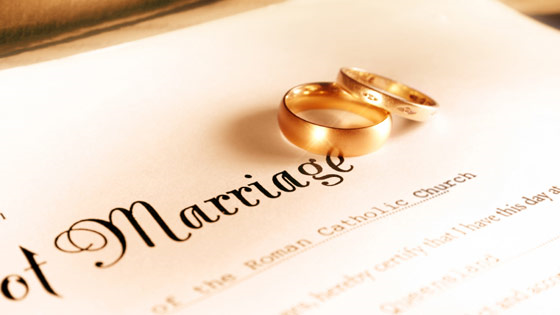 Be Honest With The Scriptures
Acts 17:11  vs.  2Tim.4:3-4

Don’t pervert the Gospel  (Gal.1:6-8;  2Pet.3:16)
What do we do if one is not following Truth?
Admonish / discipline  (1Ths.5:14; 2Ths.3:6)

Support decisions  (Heb.13:17; Num.16:41-50)

Efforts to restore / save (Gal.6:1; Js.5:19-20)